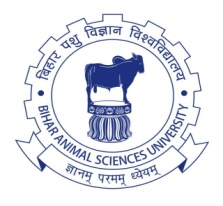 FOOD CHEMISTRYDTC-321     Credit hours-3(2+1)
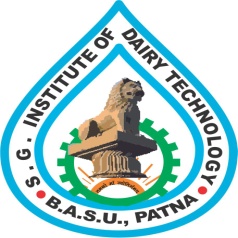 Reactions involved during  
Deep frying of food
BINITA RANI
ASSOCIATE PROFESSOR (DAIRY CHEMISTRY)
FACULTY OF DAIRY TECHNOLOGY
S.G.I.D.T., BVC CAMPUS,
P.O.- BVC, DIST.-PATNA-800014
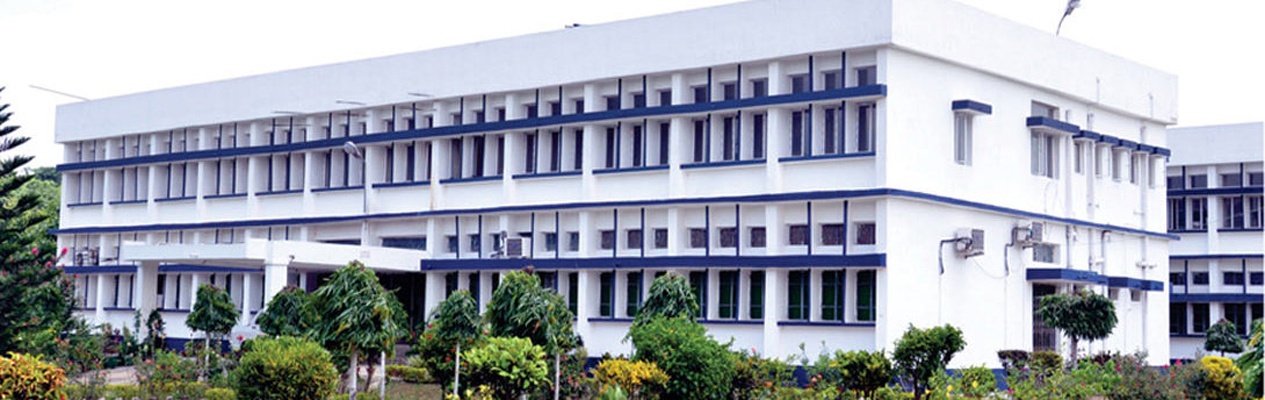 Deep frying  food preparation  in home and in industry.
Food products  potato chips, meat, fish,  prepared by frying  into fat/oil heated to about 180 °C.
frying process  food article  sufficiently cooked  consumed.
Prolonged heating  high temperature  substantial changes   chemical and physical properties  fat or oil  affects the quality of fat/oil & quality of finished foods.

Short  frying period  production of desirable flavour and aroma        organoleptic quality of product.

 In continuous deep fat frying  large quantities of fat  absorbed by food  replenished by fresh frying oil  steady state condition wherein   it is unlikely that the oil deteriorates beyond a certain point.

 In intermittent frying  fats remain hot for long periods  many heating and cooling cycles  more rapid destruction of fat  due to increase in hydroperoxides upon cooling  their decomposition    when fat is reheated.
BEHAVIOUR OF FRYING OIL

Deep fat frying different classes of compounds :
1. Volatiles
 Oxidative reactions lead to production of: 
alcohols,
 acids, 
esters, 
hydrocarbons, 
Ketones, 
lactones  and
Saturated & unsaturated aldehydes,


Amounts of volatiles produced vary :
 type of oil,
 type of food and
 extent of heat treatment
2. Nonpolymeric polar compounds of moderate volatility
e.g. hydroxyl & epoxy acids produced  through oxidative pathways
3. Dimeric and polymeric acids and glycerides
Thermal and oxidative free radicals  polymerization   substantial increase in viscosity of the frying oil 
4. Free fatty acids
Hydrolysis of triacylglycerol   in presence of heat and water.

These reactions  responsible  physical and chemical changes  frying oil
Increase in foaming tendency and viscosity
Changes in flavor and colour (dark) 
Decrease in surface tension and iodine value 
Changes in refractive indices
Behaviour of food during frying 

Water  food  hot oil  steam distillation effect  sweeping volatile oxidative products from oil. 
Released moisture  agitates the oil  hastens hydrolysis.
 Blanket of steam above the surface of oil tends to     the amount of oxygen  oxidation 
Volatiles develop in food itself and/or from interactions between food and oil.
 Food absorbs varying amounts of oil – 5 to 40% e.g., potato chips  final fat content 35% 
Food release its endogenous lipids  frying oil/fat e.g., fat from chicken 
oxidative stability of new mixture  different from original frying oil/fat
CHANGES IN FRYING MEDIUM

During deep fat frying :  
 Hydrolysis,
 oxidation and
 polymerization

Factors  proportions of breakdown components in vegetable oils :
Temperature 	                Method of heat transfer
Presence of O2 	       Metals in contact with oil
Heating time	                Turnover
Frying capacity	       Nature of food being fried
commonly observed chemical changes are:

OXIDATION AND DECOMPOSITION

Moisture, high temperature and atmospheric O2  favours the oxidation of frying medium. 
oxygen introduced into the oil with food  oxidative changes.
 peroxide content of food begins to increase after an initial induction period and finally decreases.
Major reactions during autoxidation  degradation reactions  formation of volatile compounds.
 Autoxidation of PUFA  formation of conjugated hydroperoxides and peroxides  decompose  volatile acids, aldehydes, alcohols, ketones  and hydrocarbons.
THERMAL OXIDATION
In the presence of O2 when oil is heated at high temperature :

Formation of free fatty acids
 
Formation of hydroperoxides which may undergo :

1. Fission  form alcohol, aldehydes and acids  darkening of frying medium and flavour changes.
2. Dehydration  form ketones
3. Formation of free radicals  their combination to form dimers, trimers, epoxides, alcohols and hydrocarbons  increase viscosity of the oil.
During deep frying  thermal and oxidative decomposition of oil  volatile and non-volatile products:

     1. Volatile decomposition products:
 Most of them (generated during frying)  removed by steam.
 They (e.g. unsaturated lactones)  flavour

     2. Non volatile decomposition products:        
Formed  thermal oxidation and polymerization of unsaturated fatty acids   (frying medium).
Include cyclic acids, fatty acids, polymeric triglycerides, and other oxidative products. 
Accumulation of these products  changes:
 increase in carbonyl value, FFA content, -OH content and saponification value and decrease in unsaturation    Iodine value.
Also increase in viscosity and refractive index.
POLYMERIZATION

Oxidation and thermal alteration products  undergo polymerization  forming gums and residues.
 Rks b/w FA of same/different triglycerides  cyclic and non-cyclic dimers and other polymeric compounds. 
Thermal polymerization of PUFA  cyclic monomers, dimers, trimers and higher polymers.
Rate of polymerization     with increase in unsaturation of  TG  and frying time.
 This results  changes  darkening of colour, foaming, heat transfer rate, viscosity, molecular weight, and gum accumulation.
 Polymerization  increased fat  absorption by food  unpalatable and greasy.
HYDROLYSIS :

Moisture from food during frying  hydrolysis of fat  increase in acidity  initial formation of FFAs, mono and diglycerides and glycerols. 
Soaps of some fatty acids  formed  accelerate deterioration of frying medium.
 Accumulation of alkaline material   the interfacial tension b/w product and frying medium  decreases the food quality.
 Liberation of FFAs  decrease in smoke point of oil.
Colour , iodine value and viscosity of hydrogenated oils  changes more rapidly at FFA levels of ~1.5%.